Тема урока: «Что такое банк и чем он может быть вам полезен»9 класс
Авторы:
Авдейкина Ольга Борисовна, учитель
Киселева Людмила Федоровна, учитель
Масагутова Анфиса Валиевна, учитель
Пастухова Анастасия Александровна, учитель
Эскандерова Надежда Александровна, учитель
Видеоролик «Моя семья и другие проблемы», серия «Банки»
https://edu.pacc.ru/kinopacc/articles/89/#119
Банковская система в РФ
Принципиально важно при этом разделение функций:
Денежная эмиссия (выпуск денег) сосредоточена в Центральном банке (ЦБ).

Кредитование предприятий и населения – в коммерческих банках.
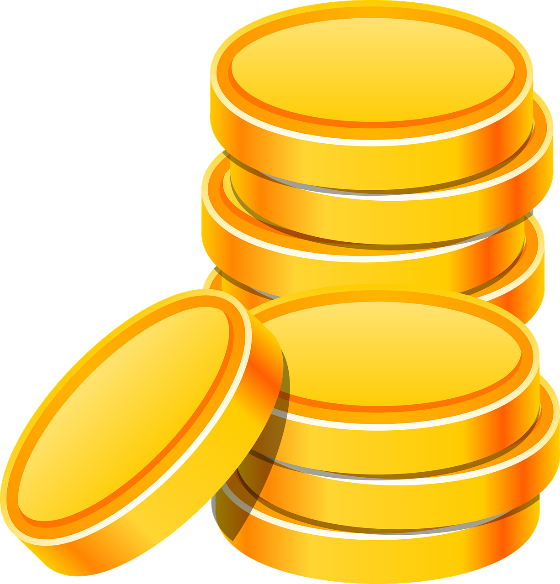 Динамика российского банковского сектора
Доход банка
Главный доход банка – это проценты.
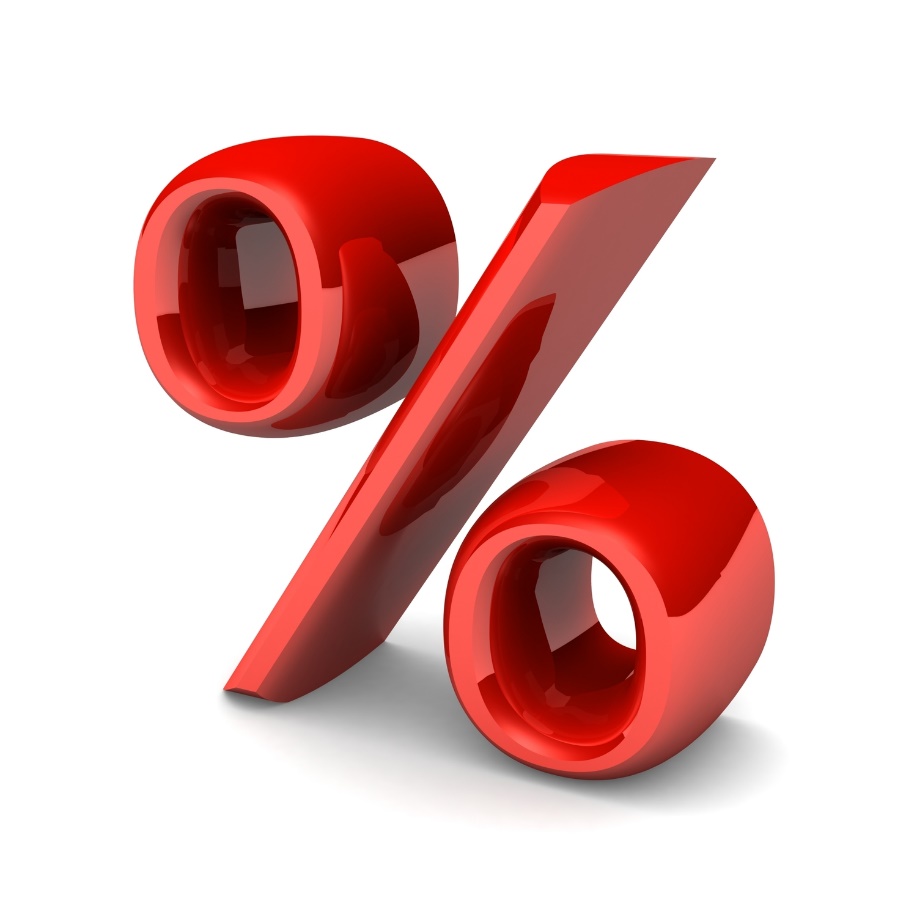 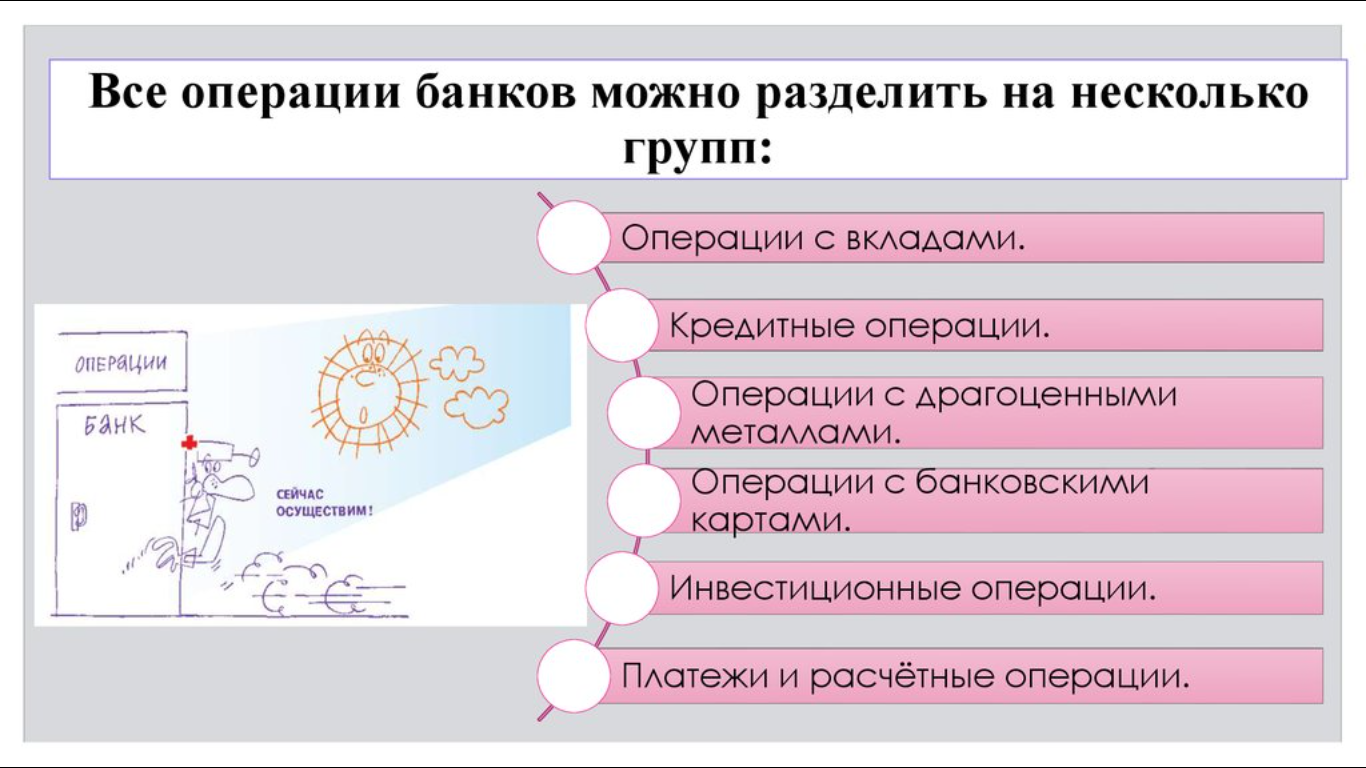 КРЕДИТ –
 соглашение между банком и тем, кто одалживает у него деньги (заемщиком, определяющее обязанности и права каждой из сторон.
ПРИНЦИПЫ кредитования
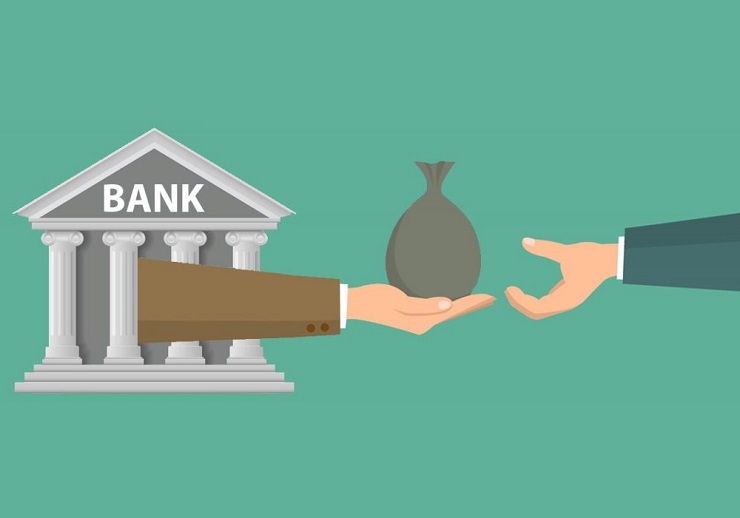 Обеспеченность кредита
срочность
платность
возвратность
Целевое использование
Виды кредитов
По субъекту
Кредиты физическим лицам
Кредиты юридическим лицам
По целям кредитования
Автокредиты 
Ипотечные кредиты
Кредиты на неотложные нужды
Рублёвые 
Валютные
По валюте
Краткосрочные (до 1 года)
Среднесрочные 
Долгосрочные
По срокам
Как сохранить собственные средства?
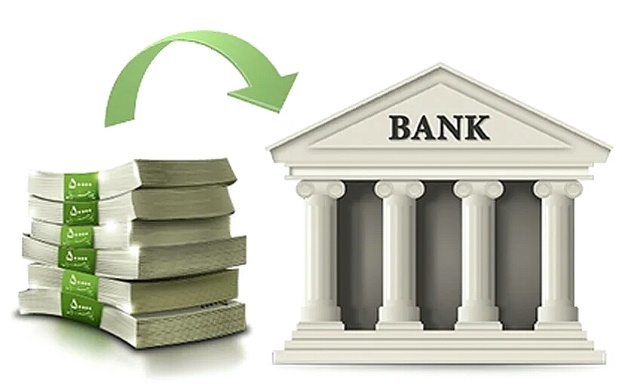 Банковский вклад – это денежные средства, переданные банку под проценты и на условиях возврата, определенных договором банковского вклада.
Отличия от банковского счёта:
Счёт используется для зачисления и перевода с него или на него денежных средств, а вклад – для хранения, сбережения, преумножения денежных средств.
Как правило, на остаток по счёту проценты не начисляются (или процентная ставка минимальная), а владелец счёта платит за его ведение.
Виды вкладов
Вклад до востребования (на условиях выдачи вклада по первому требованию)
Срочный вклад (на условиях возврата вклада по истечении определенного договором срока)
Актуальное предложение вклада одного из банков на август 2021 года.
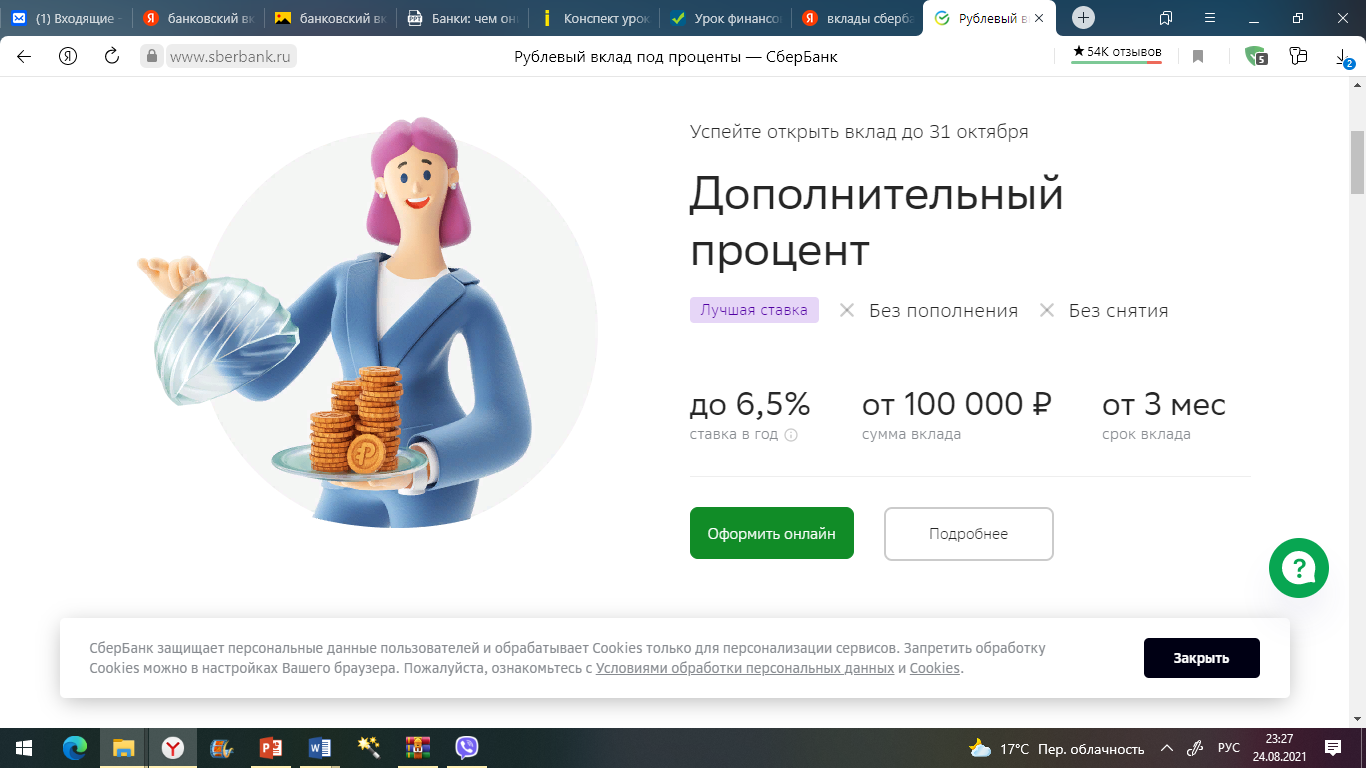 Граждане РФ могут открывать и распоряжаться вкладами в банках с момента достижения ими 14 лет.
Процентная ставка
Сложная
Простая
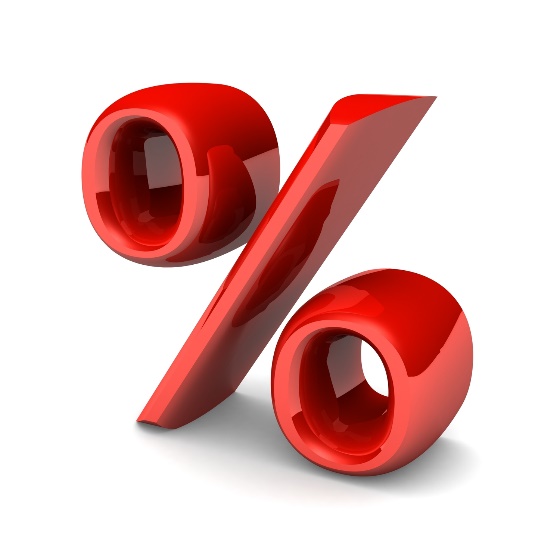 Проценты начисляются на первоначальную сумму
Начисляются «Проценты на проценты»
Формула простых процентов
, где:
I – сумма начисленных процентов (руб);
P – начальная сумма вложенных средств;
i – процентная ставка за год (десятичная дробь);
T – срок действия вклада в днях;
K – количество дней в году (365 или 366)
Представим, что вы положили 100 000 руб в банк под 10 % годовых. Тогда через год вы получите проценты на сумму:
Решение:
Дано:
P = 100 000
I = 0,1
T = 365
T = 365
Найти:
I = ?
Ответ: 10 000 руб.
Если положить в банк 50 000 руб под 6% годовых, то сколько будет денег на счете через год?
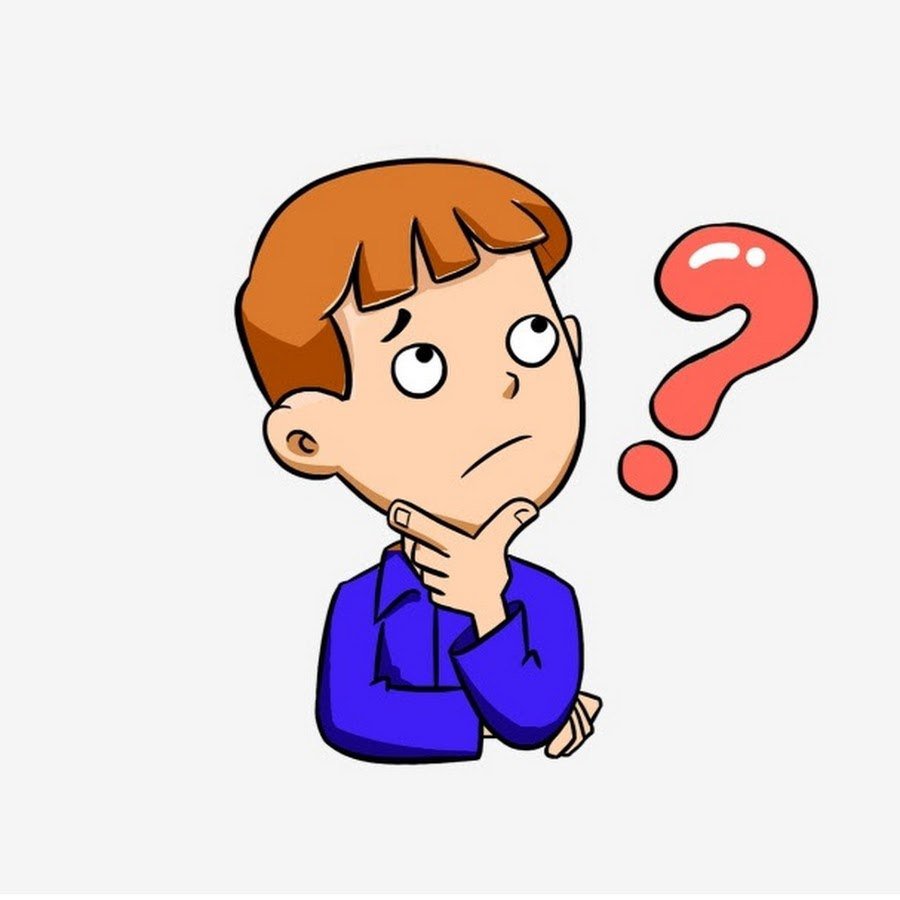 Если положить в банк 50 000 руб под 6% годовых, то сколько будет денег на счете через год?
Решение:
Дано:
P = 50 000
I = 0,06
T = 365
T = 365
P + I =  50 000 + 3000 = 53 000 руб
Найти:
I = ?
P + I = ?
Ответ: 53 000 руб.
Ответьте верны ли утверждения:
ЦБ осуществляет эмиссию денег.
Коммерческие банки осуществляют контроль над денежной массой в стране.
Кредит – это доверие кредитора заёмщику.
Вклады, которые снимаются целиком в оговоренный срок называются срочными.
Кредит – это ссуды на условиях возвратности и платности.
Ответьте верны ли утверждения:
Да
Нет
Нет
Да
Да
ЦБ осуществляет эмиссию денег.
Коммерческие банки осуществляют контроль над денежной массой в стране.
Кредит – это доверие кредитора заёмщику.
Вклады, которые снимаются целиком в оговоренный срок называются срочными.
Кредит – это ссуды на условиях возвратности и платности.
Домашнее задание
Решить задачу: Банк начисляет по вкладам 20% годовых. Какую сумму денег можно получить через год, положив на депозитный счет 500 руб?
 Ознакомиться с сайтом www.banki.ru для последующего  обсуждения на следующем уроке.